Uit het bestuur
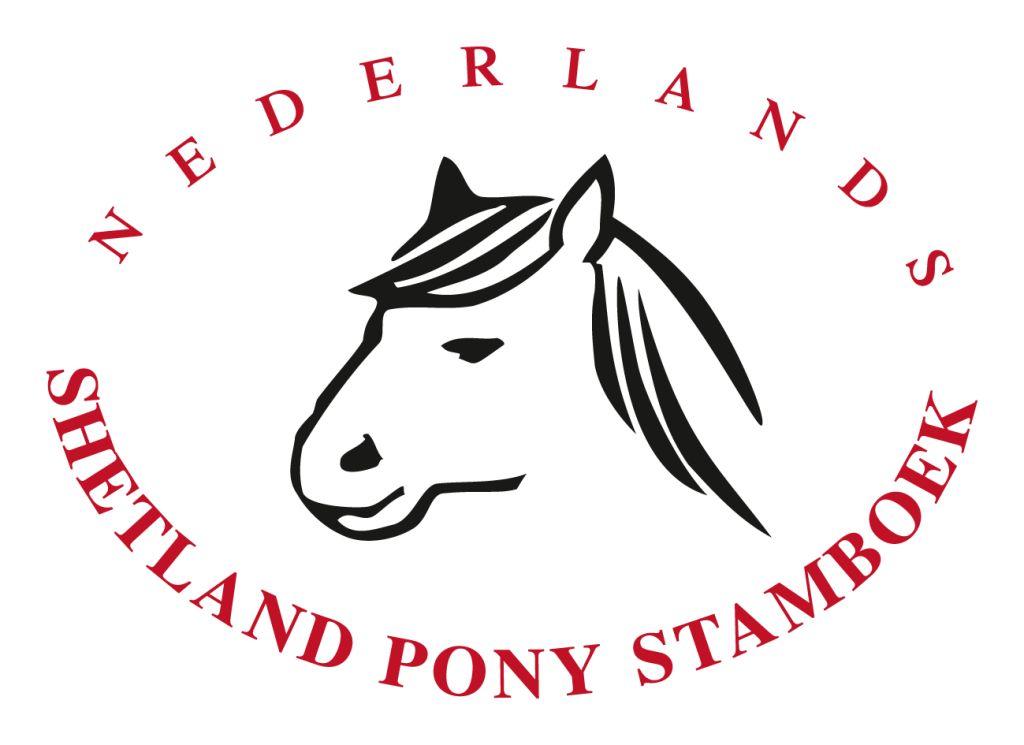 Voorzitter en tijdelijk fokkerij. Verslag afgelopen periode.
Vanaf het begin uitvoerig overlegd over de toekomst van het NSPS
Rode draad daaruit: Digitalisering krachtig doorzetten en ledenaantal vergroten.
Maandelijks digitaal een HB vergadering. Indien nodig nog een keer extra. Het digitaal vergaderen geeft een kosten besparing en voor de HB leden ook een duidelijke tijdsbesparing.
Helaas is door het vertrek van Ruud van Raak weer een vacature ontstaan in het HB.
Bezwaar ingediend door de bond van hengstenhouders met betrekking tot de bestuursbesluiten over 3 hengsten. 2 een herkansing na  juni en 1 een herkansing in september.De komende weken zijn er hoorzittingen en daarna de uitspraak.
Bestuur druk bij de bestuurders nog te hoog.
Uit het bestuur
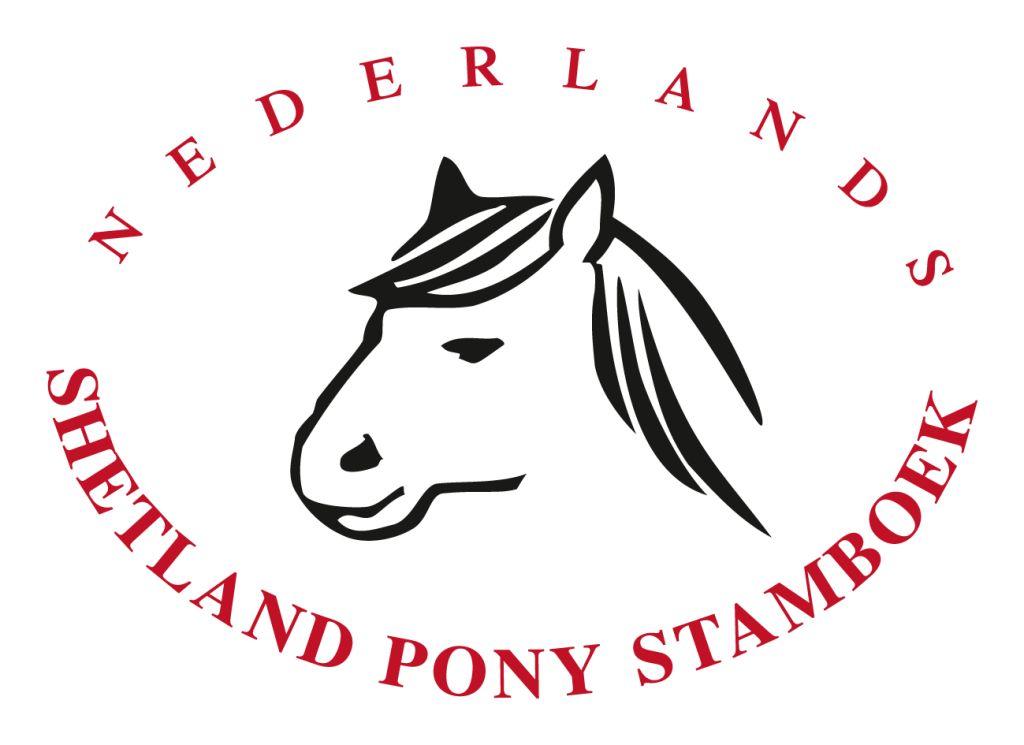 Voorzitter en tijdelijk fokkerij. 
WAT ZIJN DE PLANNEN VOOR DE KOMENDE TIJD.
Reglementen en statuten daar waar nodig actualiseren en verbeteren. ( commissie installeren)
Voor de landelijke thema’s (mest, registratie, wolf en dier welzijn) betere aansluiting zoeken met de koepel. Onze belangen in brengen.
Bestuur druk verminderen. Vacatures in het HB vervullen en mogelijk een 8e bestuurslid als algemeen adjunct. Daarvoor is een aanpassing van de statuten noodzakelijk.
Voor de vacature “Fokkerij” hebben we in Arend Klaassens een kandidaat gevonden. Hij is jarenlang fokker en heeft veel kennis van het stamboek. Helaas is de tijd voor benoeming in deze ALV te kort maar hij kan al wel meelopen in het HB. 
Overleg binnen de FTC over spermaonderzoek en fokplan.
Zoveel als mogelijk digitaal vergaderen.
Uit het bestuur
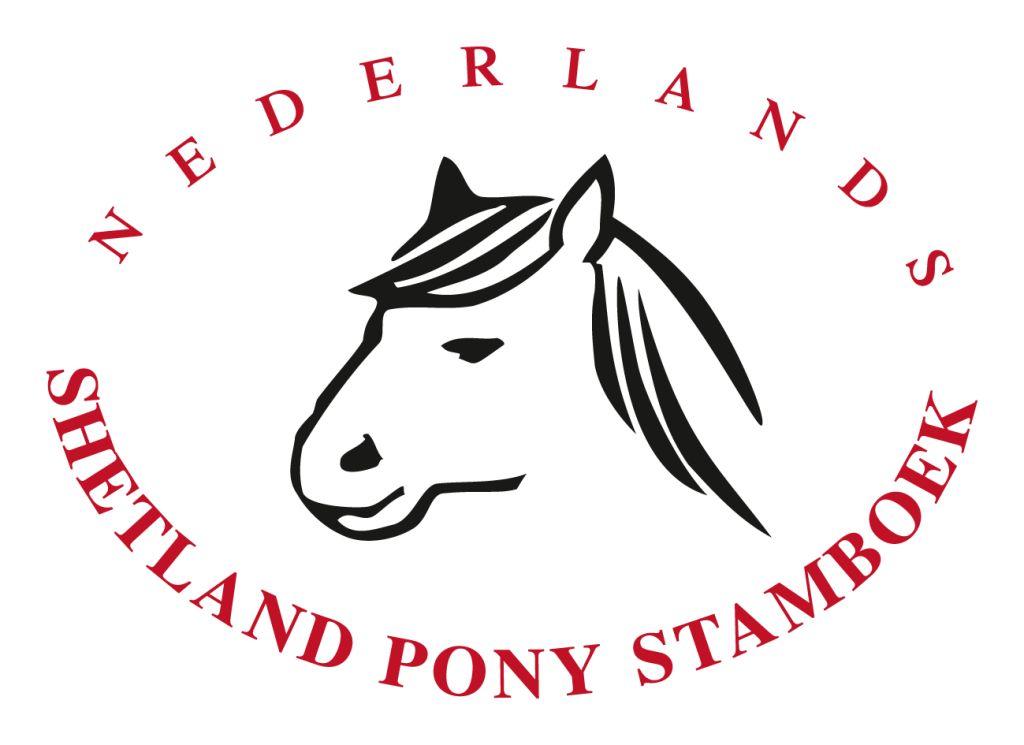 Kantoor / secretariaat: Terugblik:
Functieomschrijving kantoormanager opgesteld
Werkoverleg 
Koffie-overleg opgestart
In het kader van goed werkgeverschap een extern coaching traject via Beljon & Westerterp. 
Proef kantoor 2 weken dicht in de vakantie
Automatisering moderniseren met Delta Horses
commissie automatisering 
RVO vraagstuk: I&R registratie: veel werk op kantoor maar ook inkomen
Verkennen administratie voor een ander stamboek 
Bezetting op kantoor in beeld
Het secretarissenoverleg heeft digitaal plaats gevonden in 3 groepen
Uit het bestuur
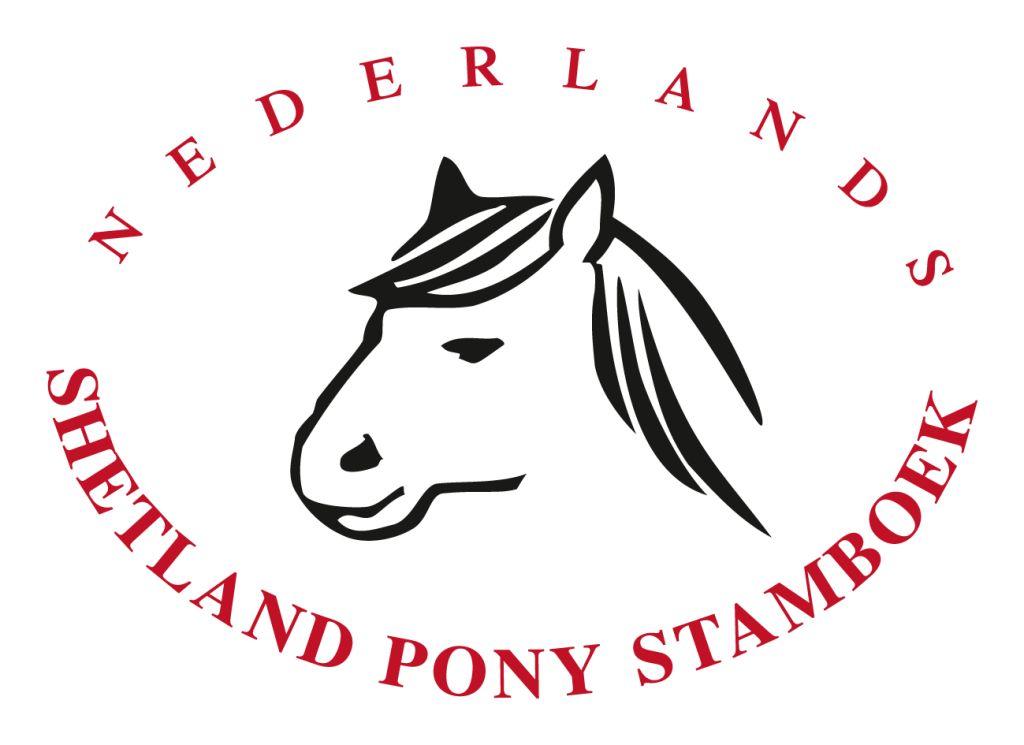 Kantoor / secretariaat: Vooruitblik:
Bezetting op kantoor optimaliseren
Beoordelen advies coaching traject en uitvoering aan geven
Functioneringsgesprekken
Vervolgen contact Delta Horses
Onderzoeken administratie andere stamboeken
Optimaliseren van de samenwerking met het Groninger Paard
Na doorvoeren automatisering functies van kantoor opnieuw beschrijven en laten wegen.
Medewerkers meer betrekken bij PR werkzaamheden
Uit het bestuur
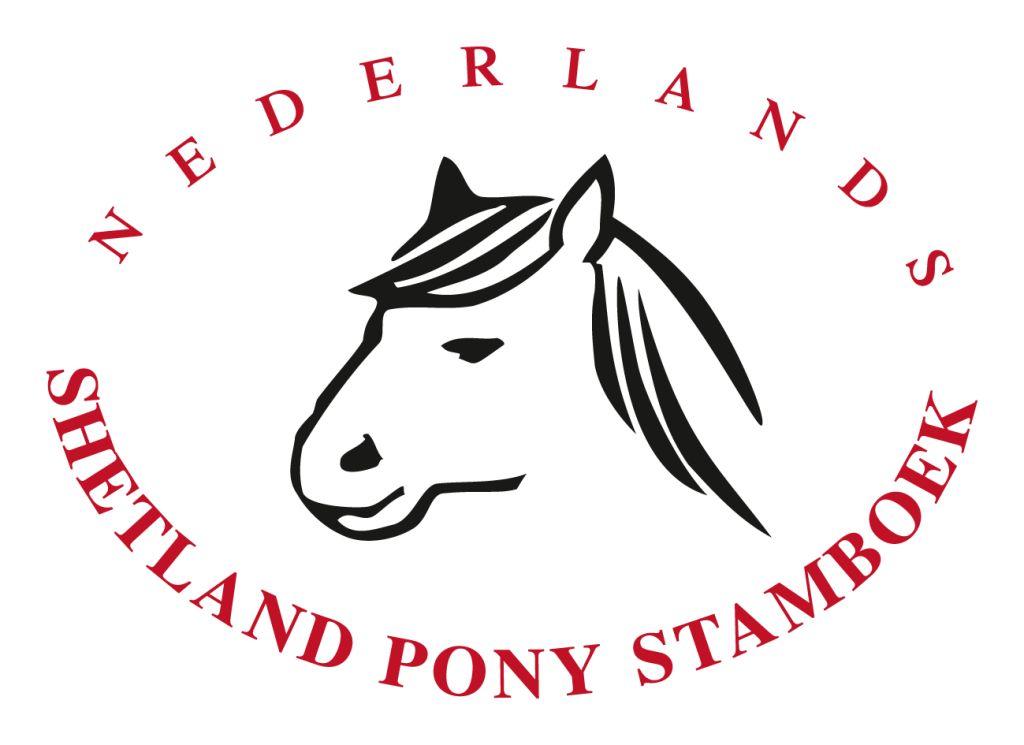 PR, redactie & media: 
Terugblik:
De Shetland Pony terug gebracht naar 9 stuks 
Brainstormensessies over PR activiteiten
Met de redactiecommissie onderzocht of het blad anders uitgegeven kan worden  
Jong NSPS 
Banners op de website 
Opstarten “denktank NSPS PR en Media”:
Promotieactie in De Shetland Pony
Laura Lanting “als vlogster” voor de website en social media
PR, redactie & media: 
Vooruitblik:
Manifestatie, onder leiding van de manifestatiecommissie
Uitkomst en het uitrollen van de analyse van de “Denktank NSPS PR en Media” 
De PR commissie uitbreiden met kantoormedewerkers en een evenementenplan maken voor 2022
Gebruik maken van diverse mediakanalen, facebookpagina, website, Instagram
Nu vooral reactief geweest, maar in 2022 meer proactief.
Uit het bestuur
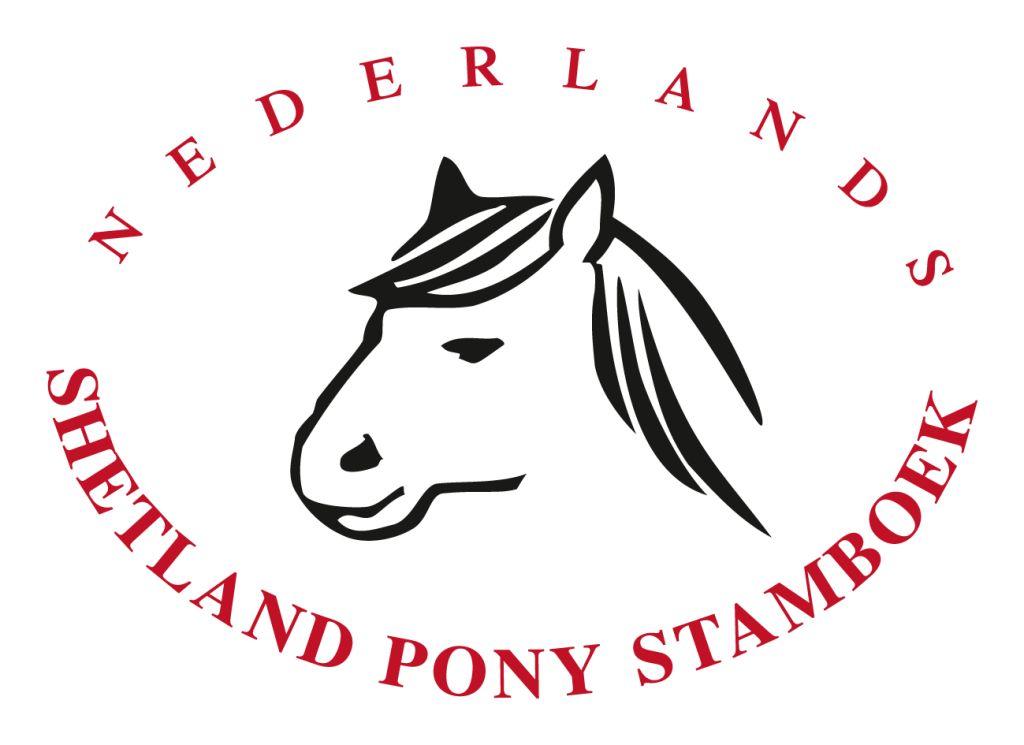 Remond: Verslag afgelopen periode:
Keuringen
Hengstenkeuring
Corona - goede organisatiecommissie - livestream
Nieuwe wijze verkiezen juryteams HK.
Stamboekopnamen
Goed verlopen. 
Premiekeuringen
Weer als ‘normaal’ - pilot Hart van Brabant - reservejurylid per weekend
NK Lunteren
Organisatiecommissie uitgebreid - tijdschema aangepast: Wilhelmus op tijd
Manifestatie
Organisatiecommissie dit jaar pas echt van start - werkopdracht verstrekt 
Juryleden
Plan begeleiding/coaching opgesteld.
Kernteam – scholingsbijeenkomsten – programma voor aspiranten 
PPC’ers
Ongenoegen - rayonindeling aangepast – handvest - opleiding
Uit het bestuur
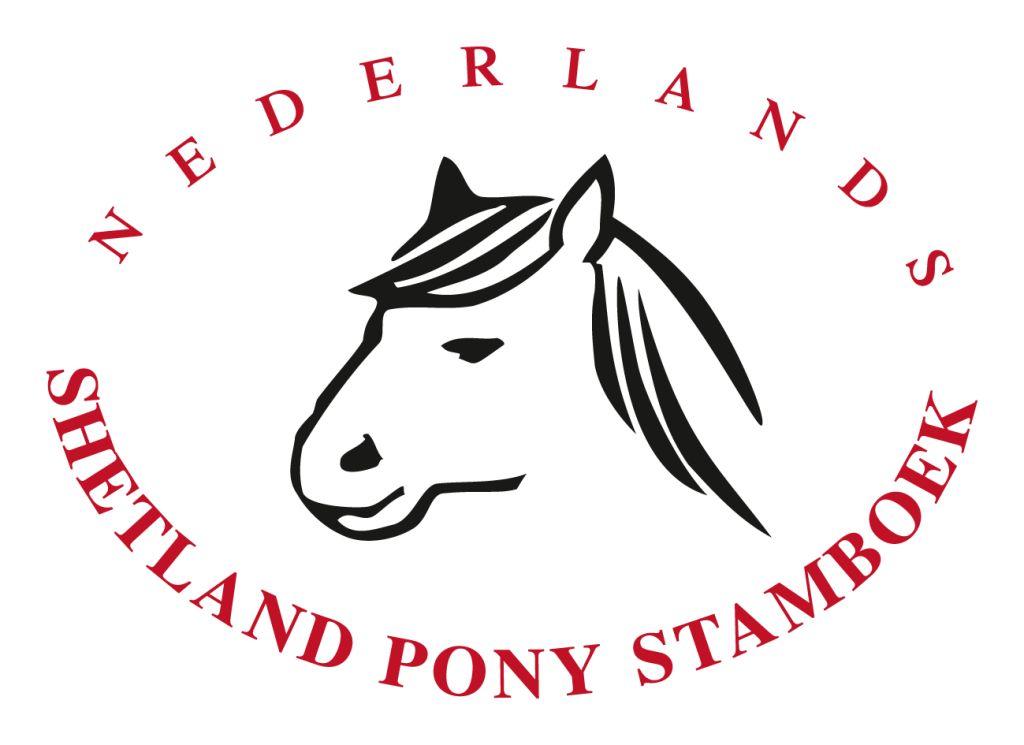 Remond: Plannen voor komend jaar:
Keuringen
Hengstenkeuring
Verbeterpunten uit evaluatie, o.a. m.b.t. begeleiding proces door HB.
In voorjaarsvergadering voorstel twee nieuwe reservejuryleden
Stamboekopnamen
Verbeterpunten uit evaluatie, o.a. m.b.t. eenheid in beoordeling
Premiekeuringen
Richtlijnen bespreken met secretarissen
Verkennen mogelijkheden m.b.t. kleine keuringen
NK Lunteren
Geen noemenswaardige wijzigingen voorzien.
Manifestatie
Voldoende voorwaarden scheppen voor organisatiecommissie
Organisatiecommissie volgen d.m.v. voortgangsoverleg en rapportages
Uit het bestuur
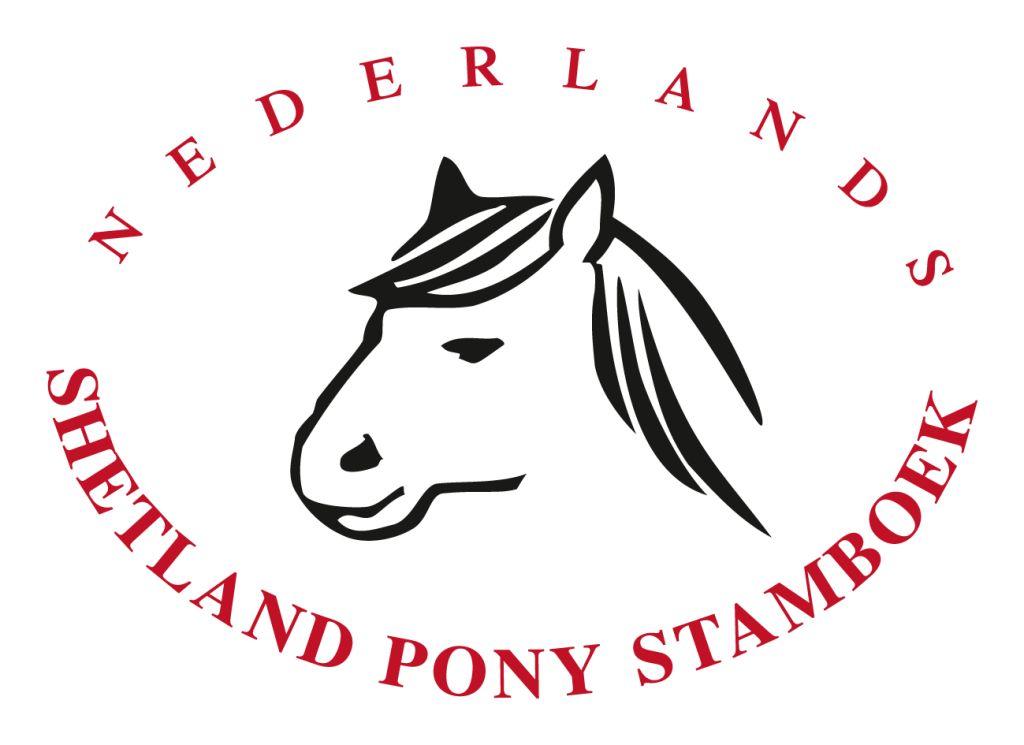 Vervolg:Juryleden
Plan begeleiding/coaching voortzetten
Aspiranten blijven begeleiden 
Nog beter inhoudelijk communiceren naar juryleden
Opstellen gedragsregels
Nieuwe kleding voor juryleden 
 
PPC’ers
Aandacht voor werkwijze, klantgerichtheid en collegialiteit.
Rayonindeling herzien
Uit het bestuur
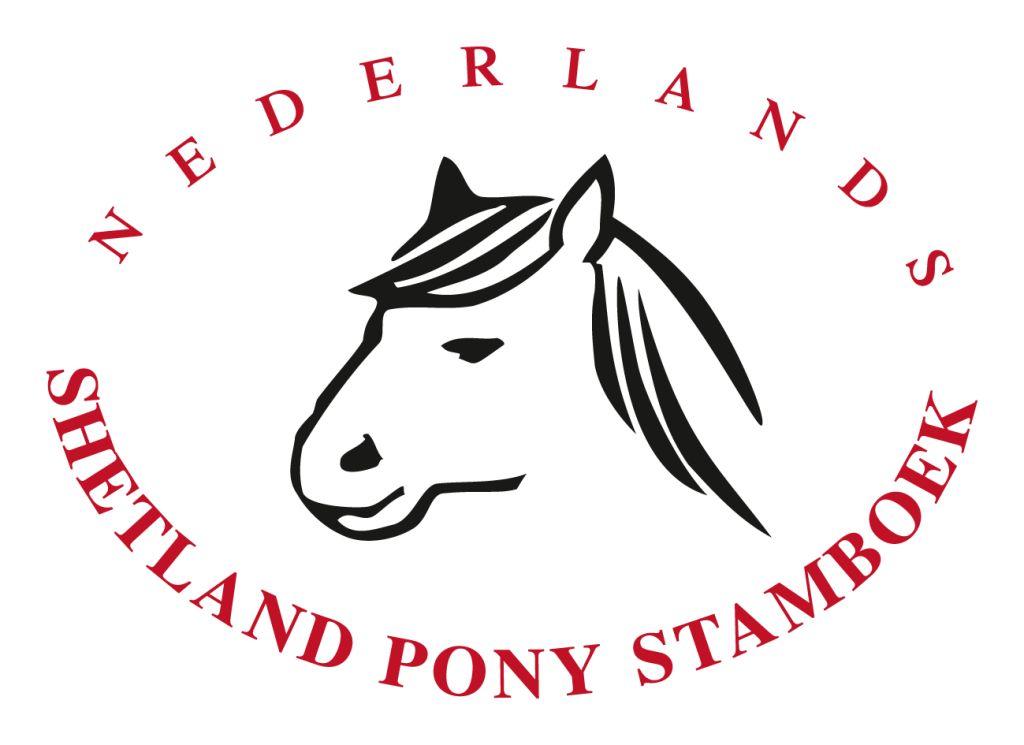 SPORT EN RECREATIE
VERSLAG VAN DE AFGELOPEN PERIODE
Tijdens de corona periode is er een online wedstrijd georganiseerd. Hierbij konden deelnemers een filmpje van hun gereden proef opsturen en laten beoordelen door de jury. Hierna kregen de deelnemers hun protocol terug voorzien van de punten en commentaar.
In het najaar hebben we een aantal wedstrijden kunnen rijden. Waaronder het NK dubbelspan, tandem en enkelspan. Ook hebben we de 45e indoor kunnen organiseren in Maren-Kessel, met extra prijzen gesponsord door diverse bedrijven.
We zijn begonnen met het schrijven van stukjes in ons blad over de verschillende disciplines met hierbij uitleg hoe je het doet en waar opgelet wordt.
Uit het bestuur
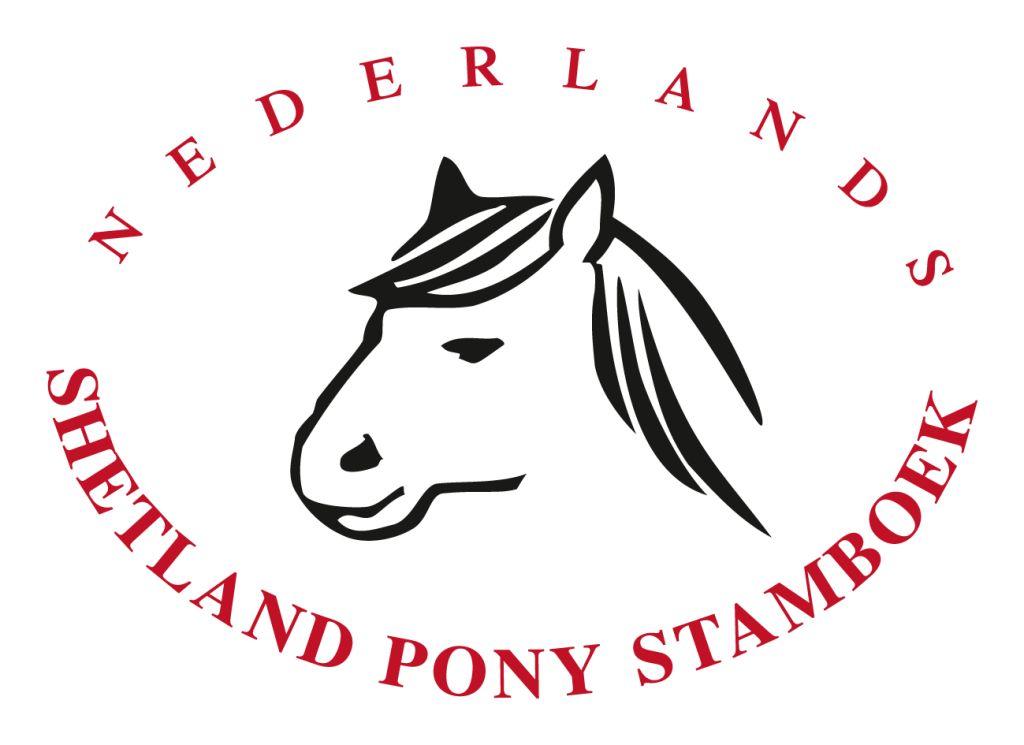 WAT ZIJN DE PLANNEN VOOR DE KOMENDE TIJD.
Organiseren van een opengestelde wedstrijd voor iedereen met een shetlander.
Wedstrijddagen eerder aankondigen op de KNHS site. 
Via social media meer promotie van de wedstrijddagen. 
Vaste vrijwilligers. 
In delen van het land waar nog geen wedstrijddag is proberen te helpen een wedstrijddag te organiseren.
In het voorjaar wordt er een clinicdag georganiseerd met diverse disciplines en leuke clinic gevers.
Voor het concours rijden gaan we de regelementen van de SAS volgen.
Uit het bestuur
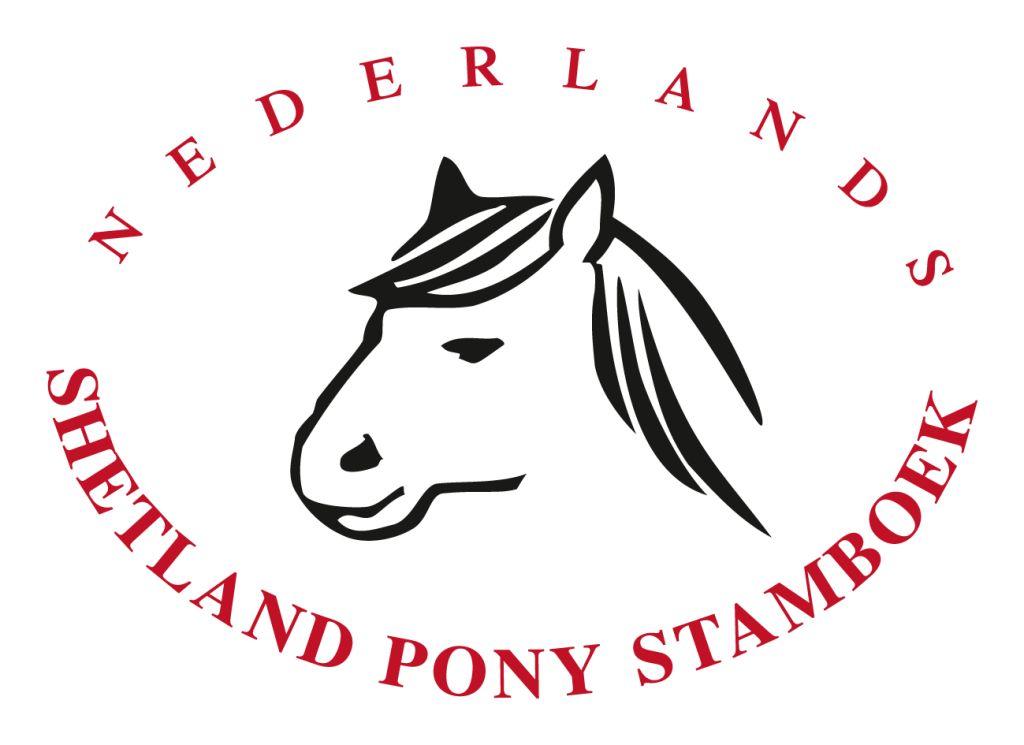 Vragen ?